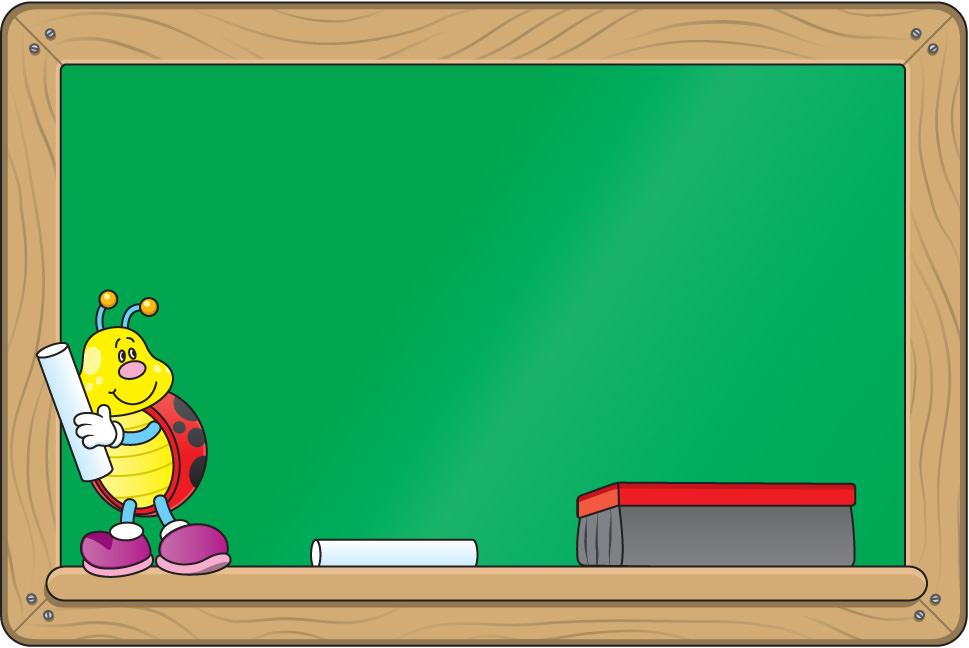 TRƯỜNG TIỂU HỌC YÊN THẾ
CHÀO MỪNG CÁC EM
ĐẾN VỚI TIẾT HỌC TRỰC TUYẾN
MÔN: TOÁN
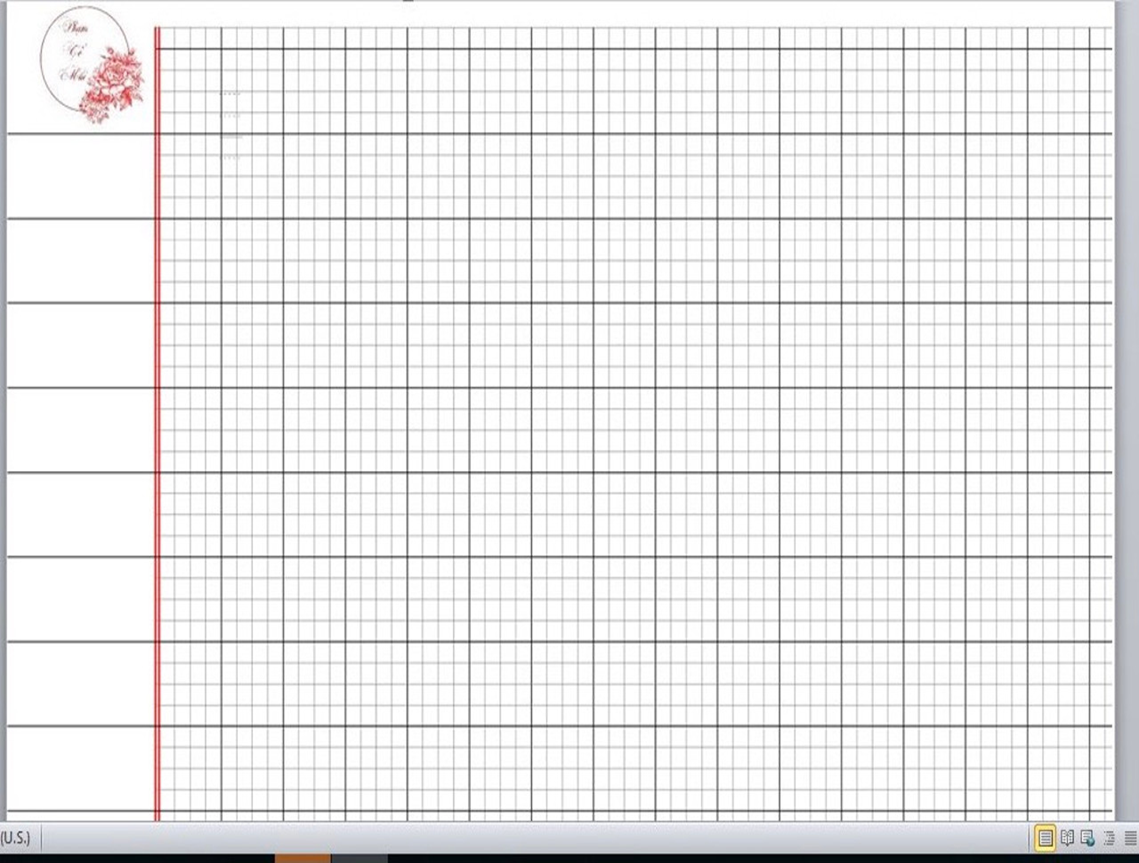 SỬA BÀI NGÀY THỨ 3.
Tính
Bài 1
8
0
4
4
2
0
2
6
0
2
6
4
3
0
5
a)
7
7
0
3
0
1
1
2
42
0
4
2
0
5
35
0
8
0
0
0
6
0
0
6
8
0
0
0
0
0
0
0
0
0
0
0
0
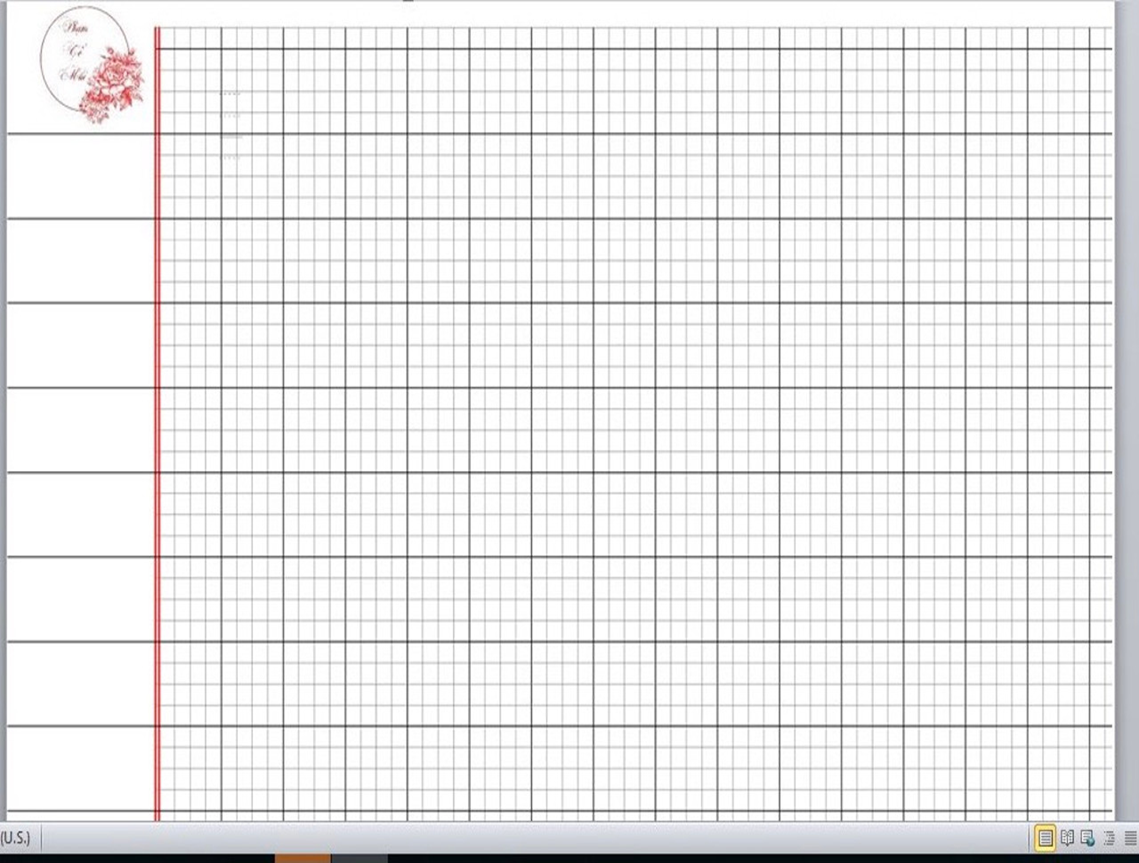 Bài 1
Tính
2
4
9
0
7
5
4
0
0
3
6
1
3
5
6
7
b)
8
0
1
2
1
0
2
0
6
40
0
7
3
49
0
0
1
2
0
0
0
6
6
12
0
0
0
1
0
5
0
0
0
0
5
1
Bài 2: Một năm có 365 ngày , mỗi tuần lễ có 7 ngày. Hỏi năm đó gồm bao nhiêu tuần lễ và mấy ngày ?
Tóm tắt
Bài giải
7 ngày     : 1 tuần
Ta có 365 : 7 = 52 ( dư 1)
365 ngày : … tuần và… ngày?
Vậy năm đó có 52 tuần lễ và 1 ngày.
Đáp số: 52 tuần lễ và 1 ngày
Đồ dùng học tập:
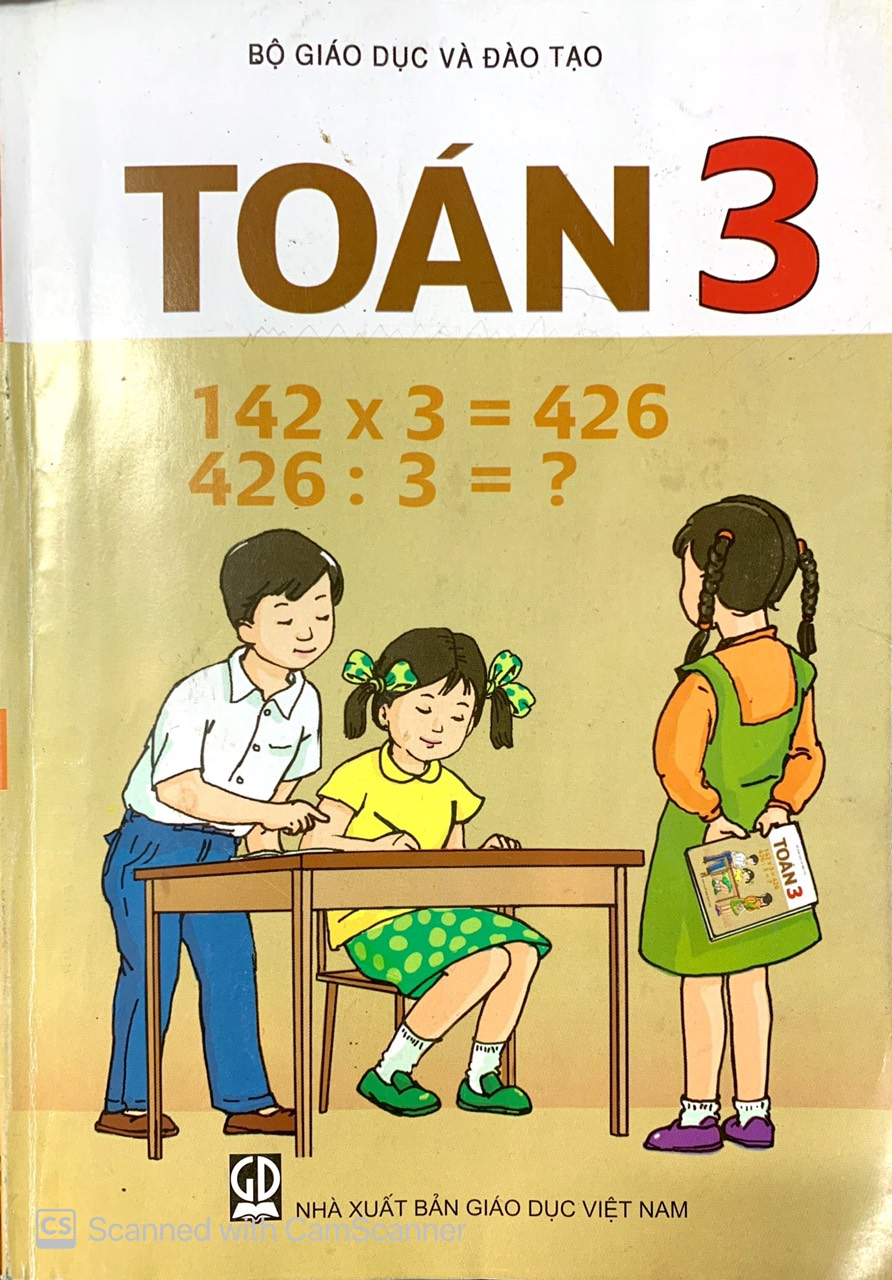 Vở ghi
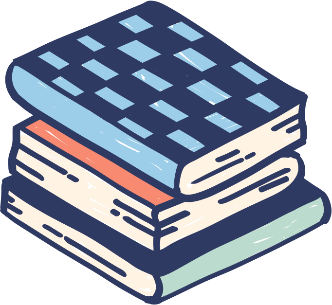 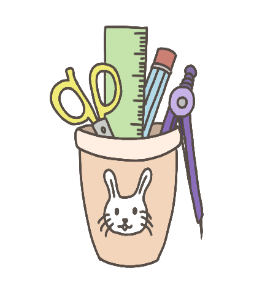 Bút viết, bút chì, thước
Thứ tư, ngày 29 tháng 12 năm 2021                           Toán
GIỚI THIỆU BẢNG NHÂN
Mục tiêu:
- Biết cấu tạo và cách sử dụng bảng nhân, bảng chia.
-Vận dụng bảng nhân, bảng chia vào giải toán .
Cấu tạo bảng nhân
Phép nhân
Thừa số
Thừa số
Tích
[Speaker Notes: De biet cach su dung bang nhan thi chúng ta phải biết cau tao cua bang nhan nhu the nao va thay xin gioi thieu day la cau tao cua bang nhan]
Cấu tạo bảng nhân
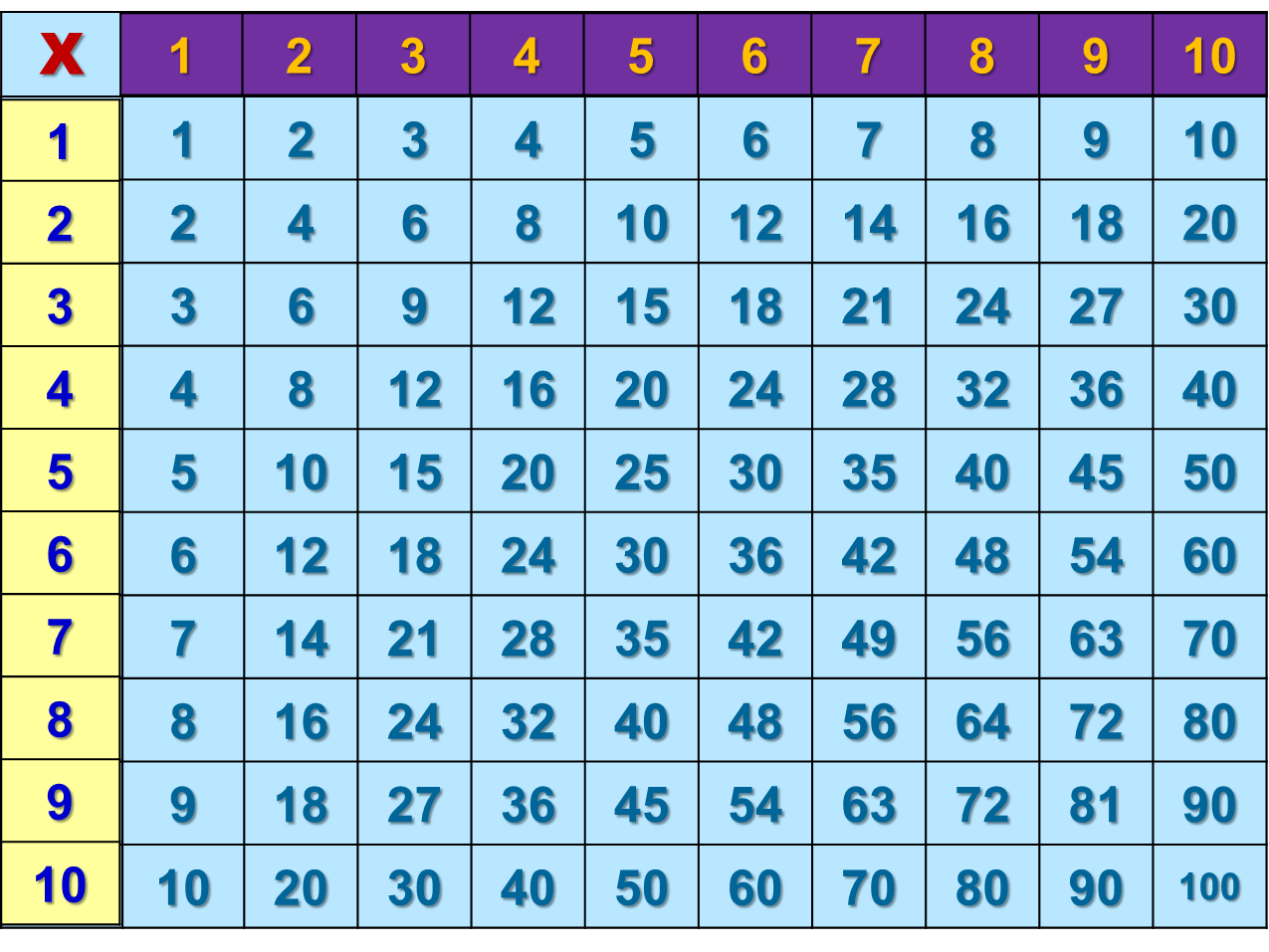 Bảng nhân1
Bảng nhân2
Bảng nhân10
Cách sử dụng bảng nhân
4 x 3 = ?
-Từ số 4 ở cột 1 theo chiều mũi tên sang phải.

-Từ số 3 ở hàng 1 theo chiều mũi tên xuống dưới.

-Hai mũi tên gặp nhau ở số 12.

 -Ta có:

4 x 3 = 12
3
12
4
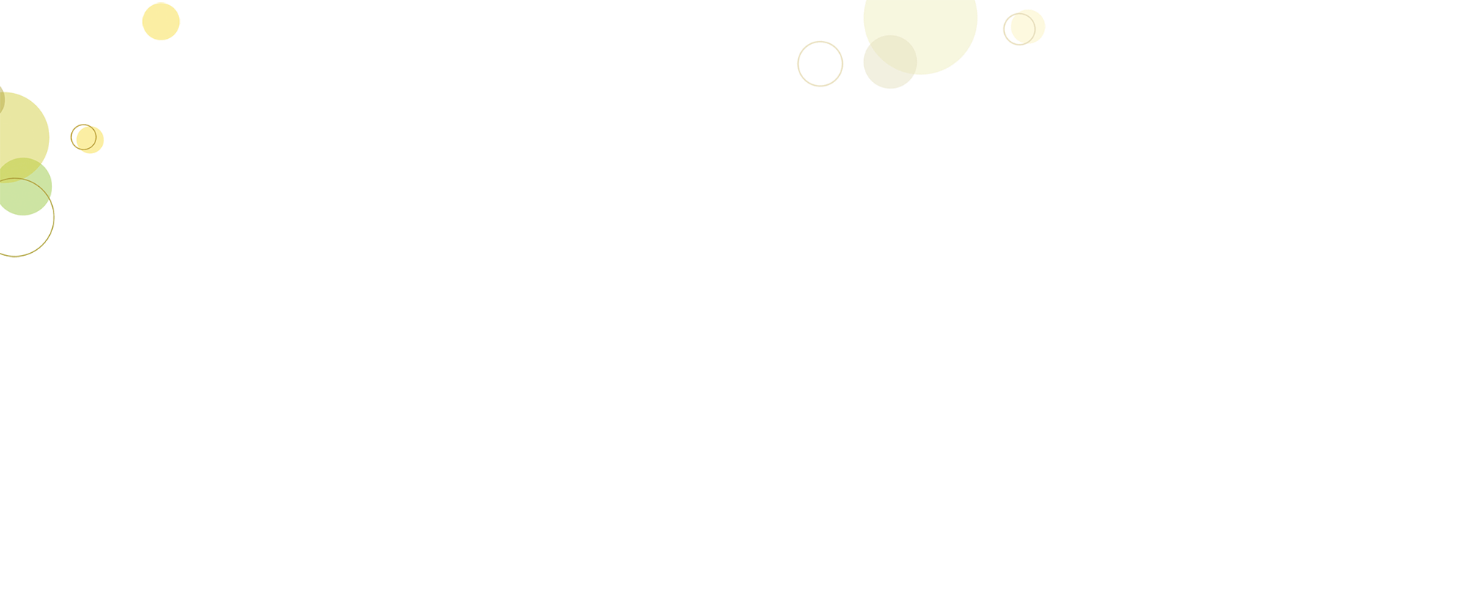 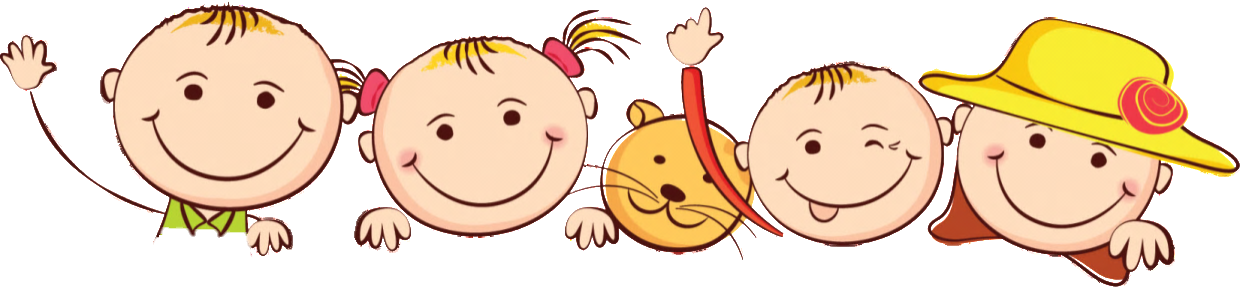 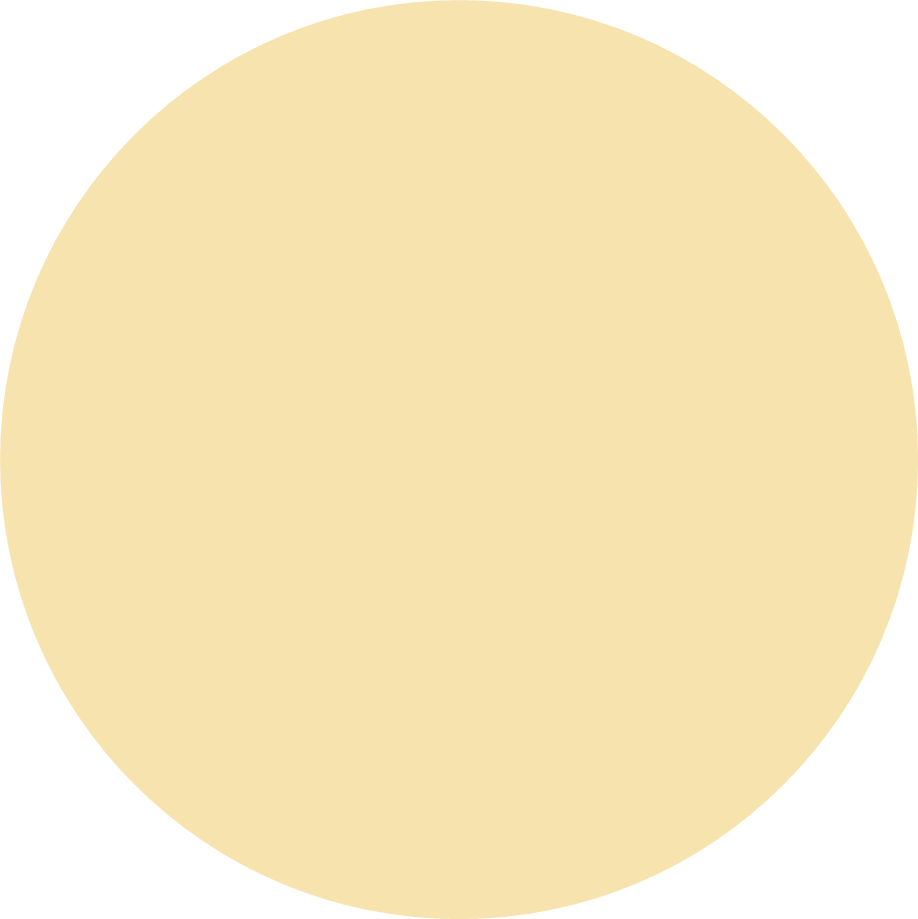 Luyện tập thực hành
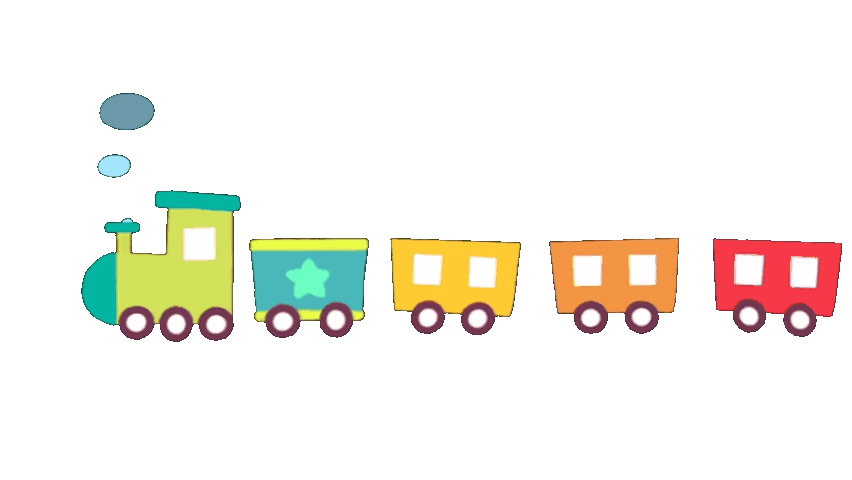 42
30
28
72
Bài 1/74: dùng bảng nhân để tìm số thích hợp ở ô trống.
5
7
4
9
30
42
28
72
6
6
7
8
Bài 2/74: số ?
2
10
7
9
4
8
8
56
90
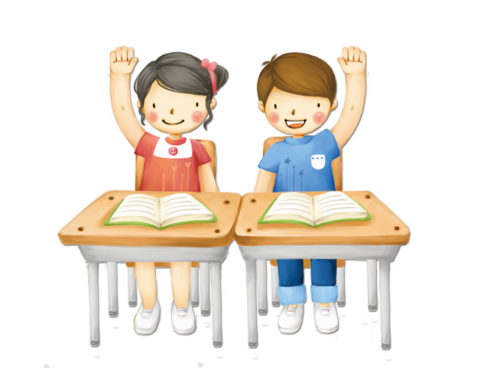 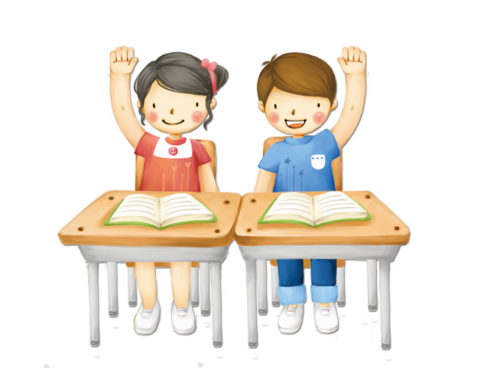 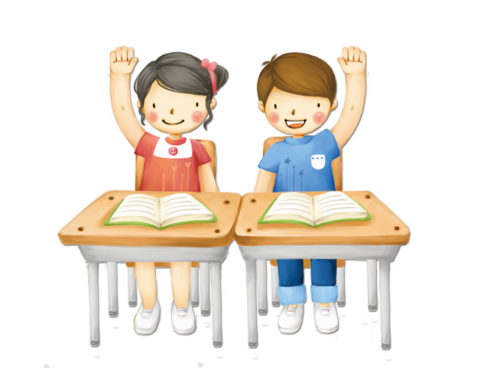 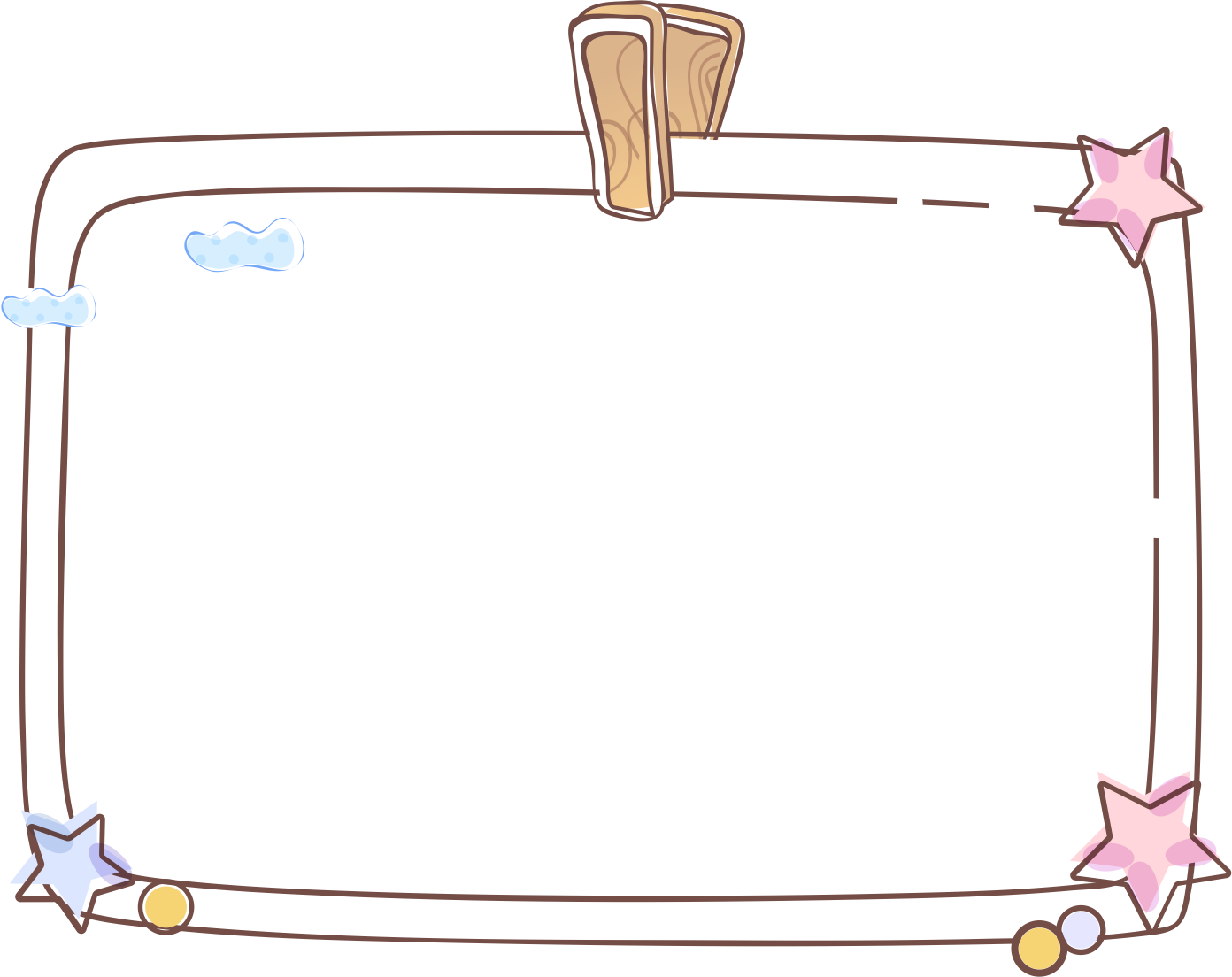 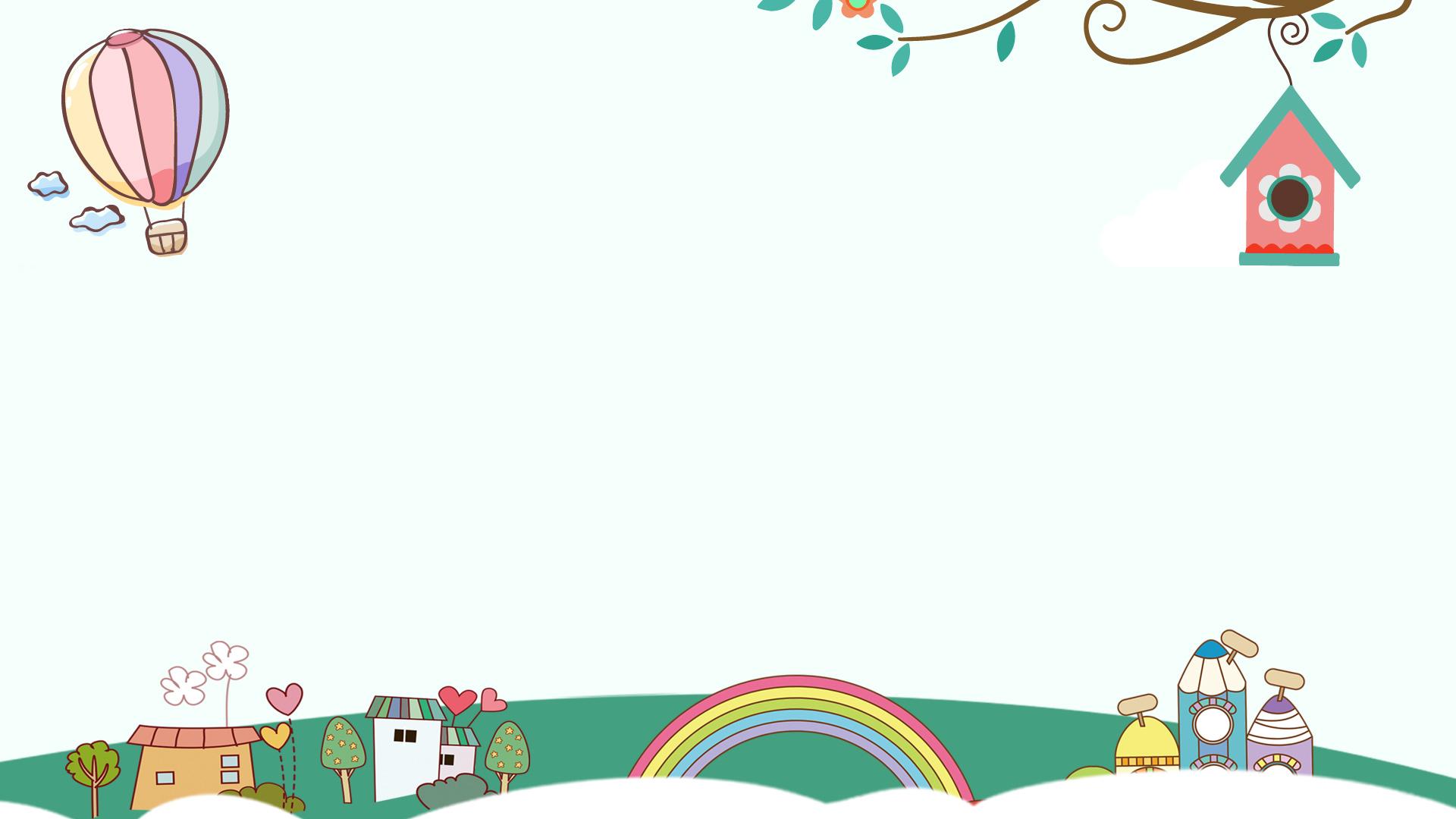 DẶN DÒ
- Về nhà học thuộc các         bảng nhân, chia.
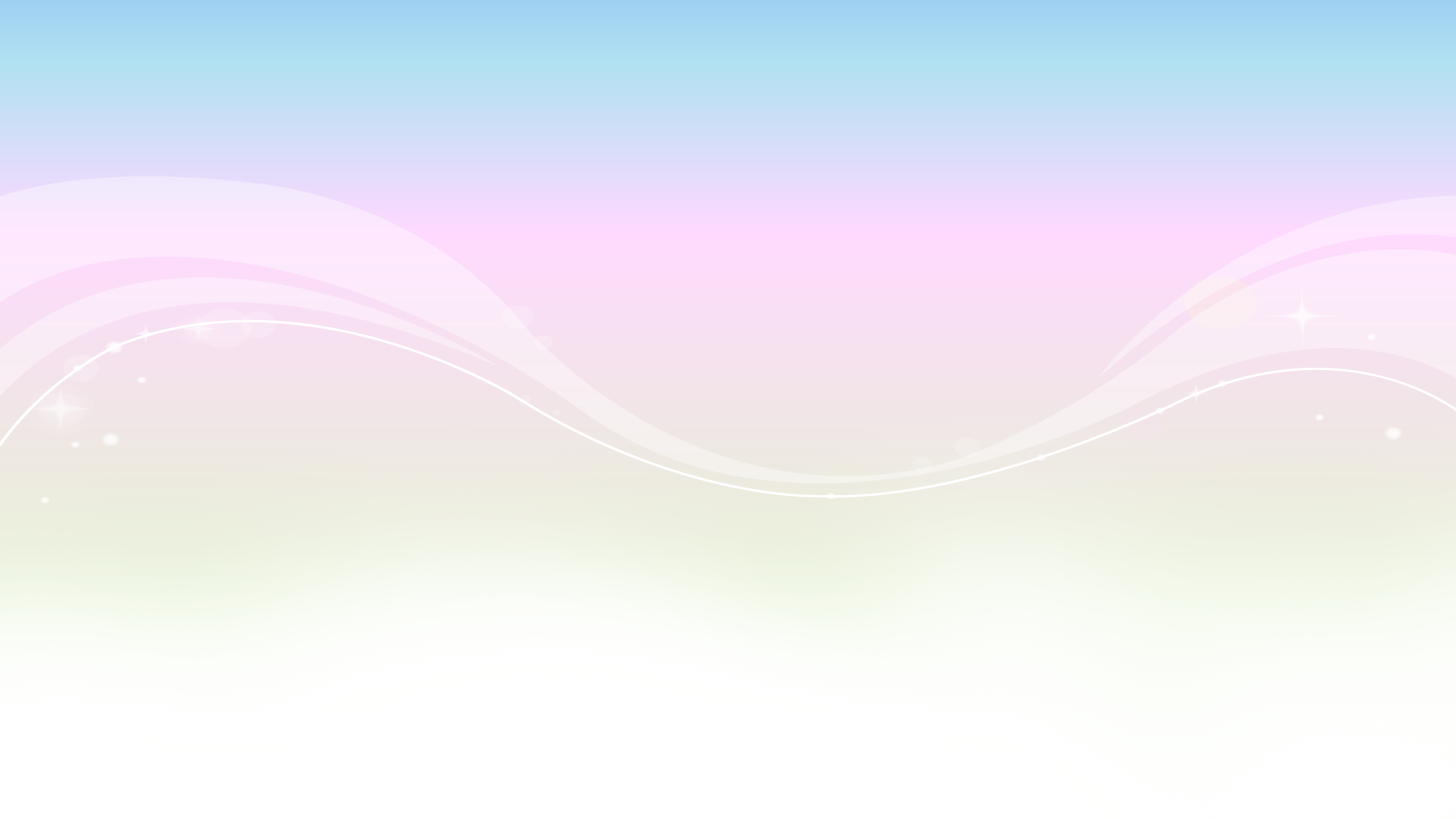 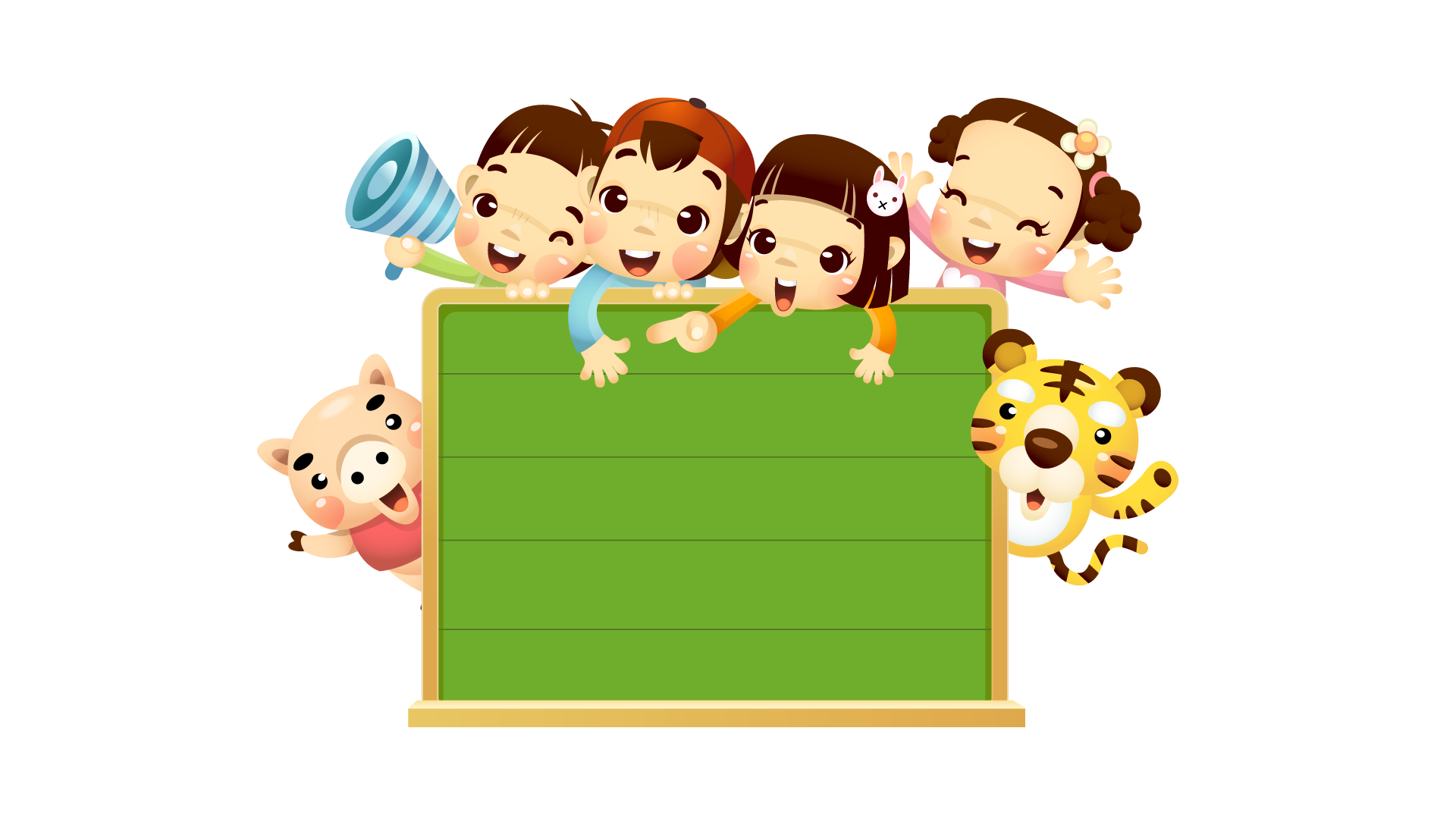 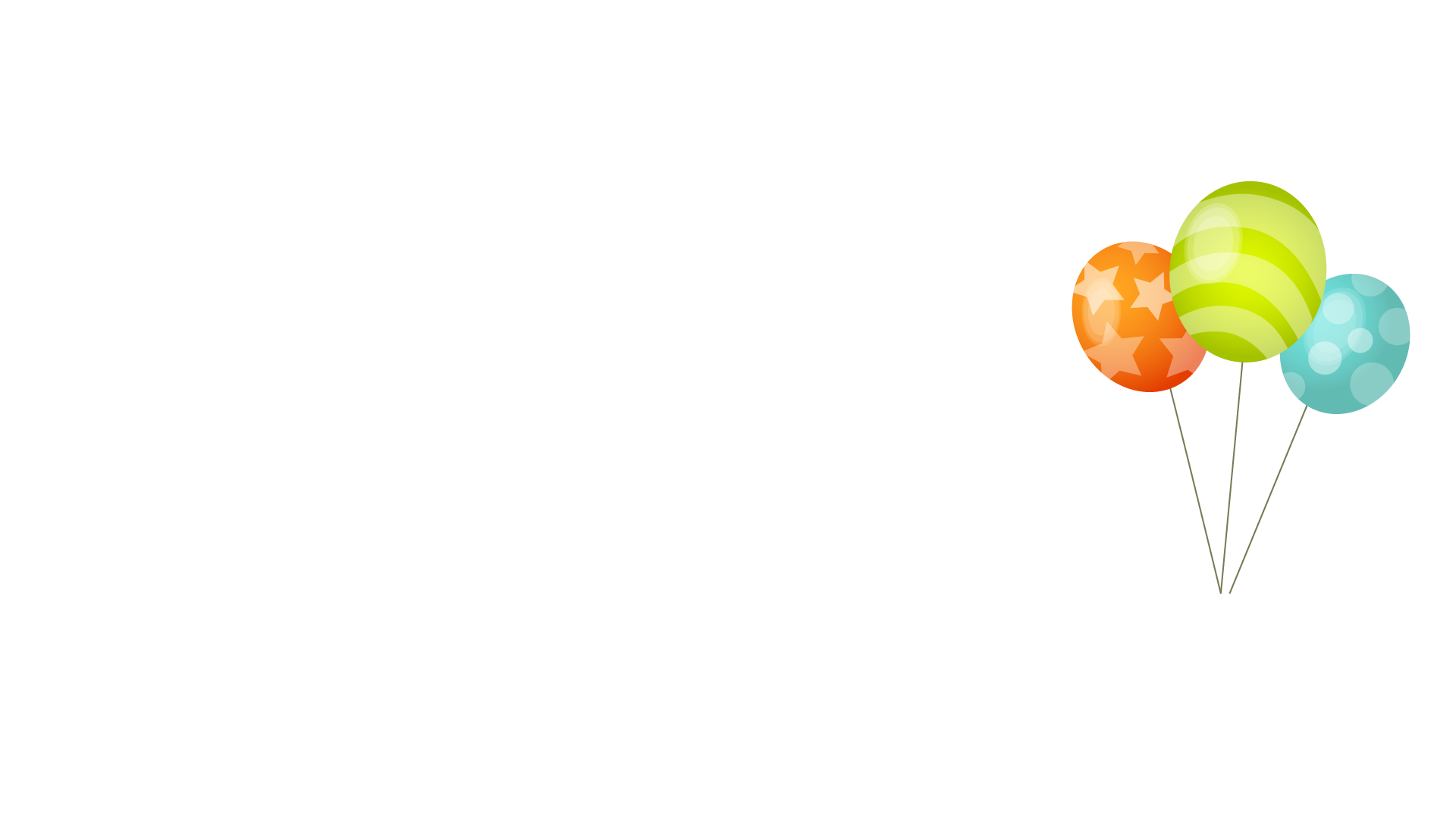 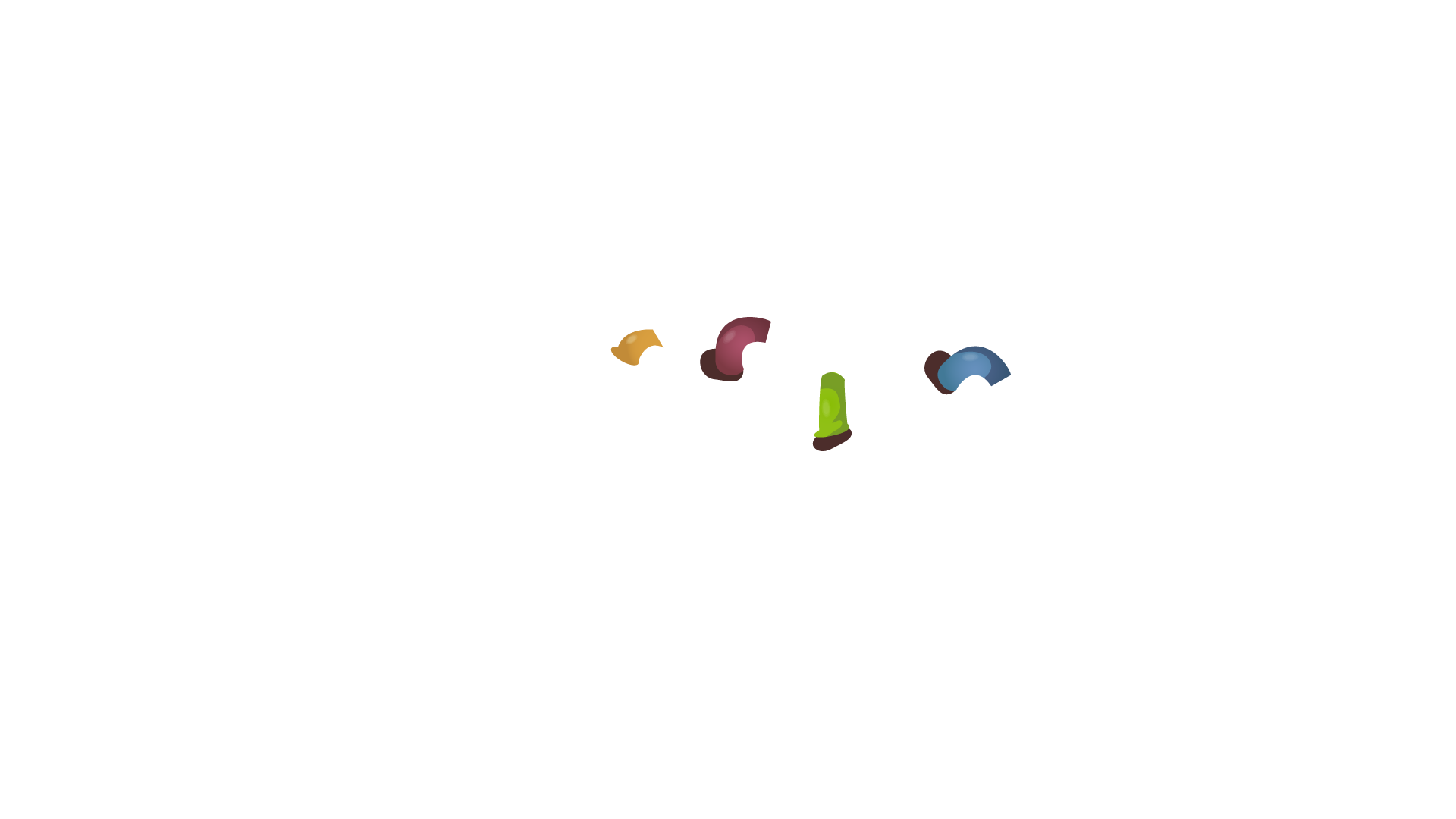 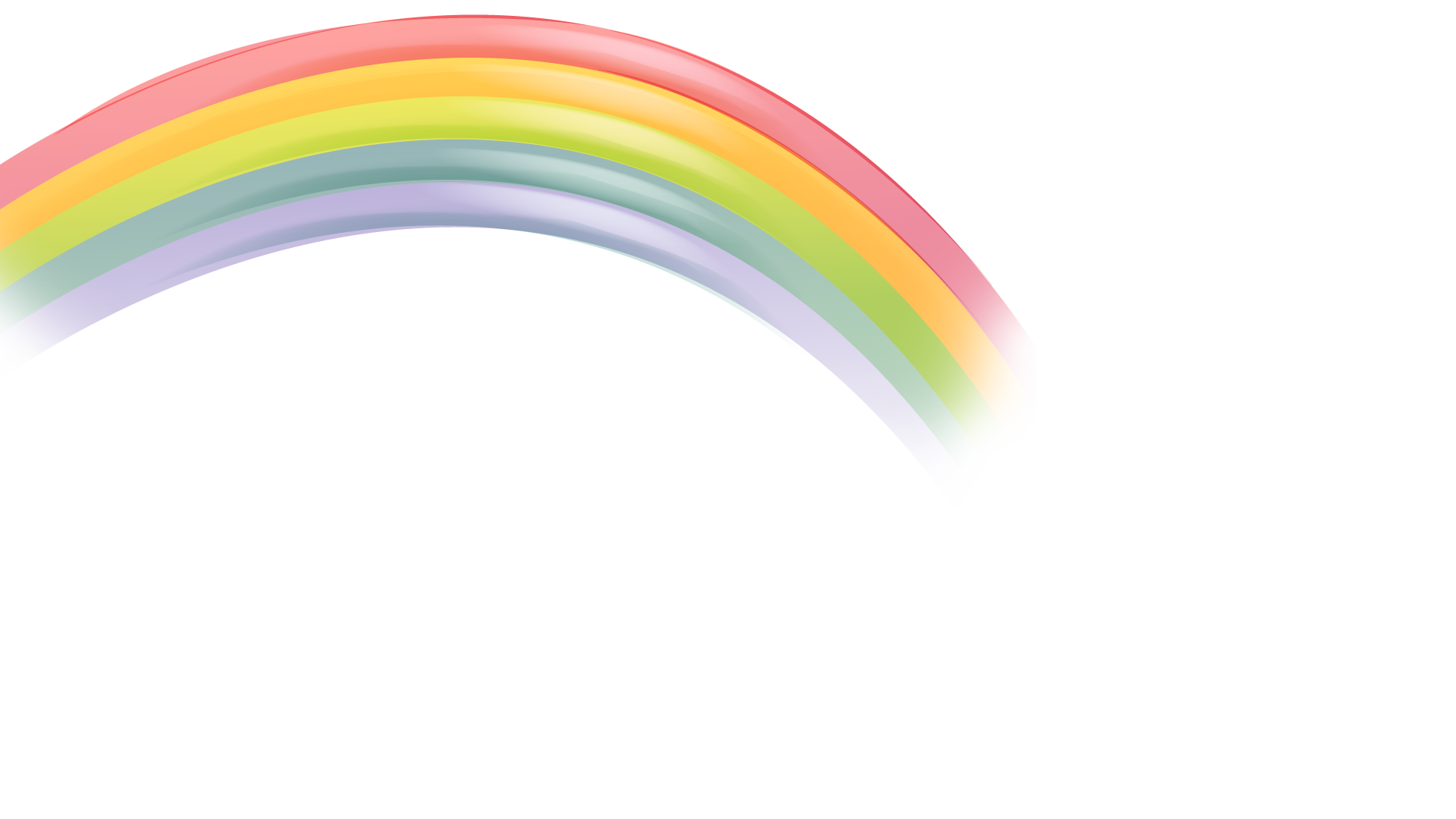 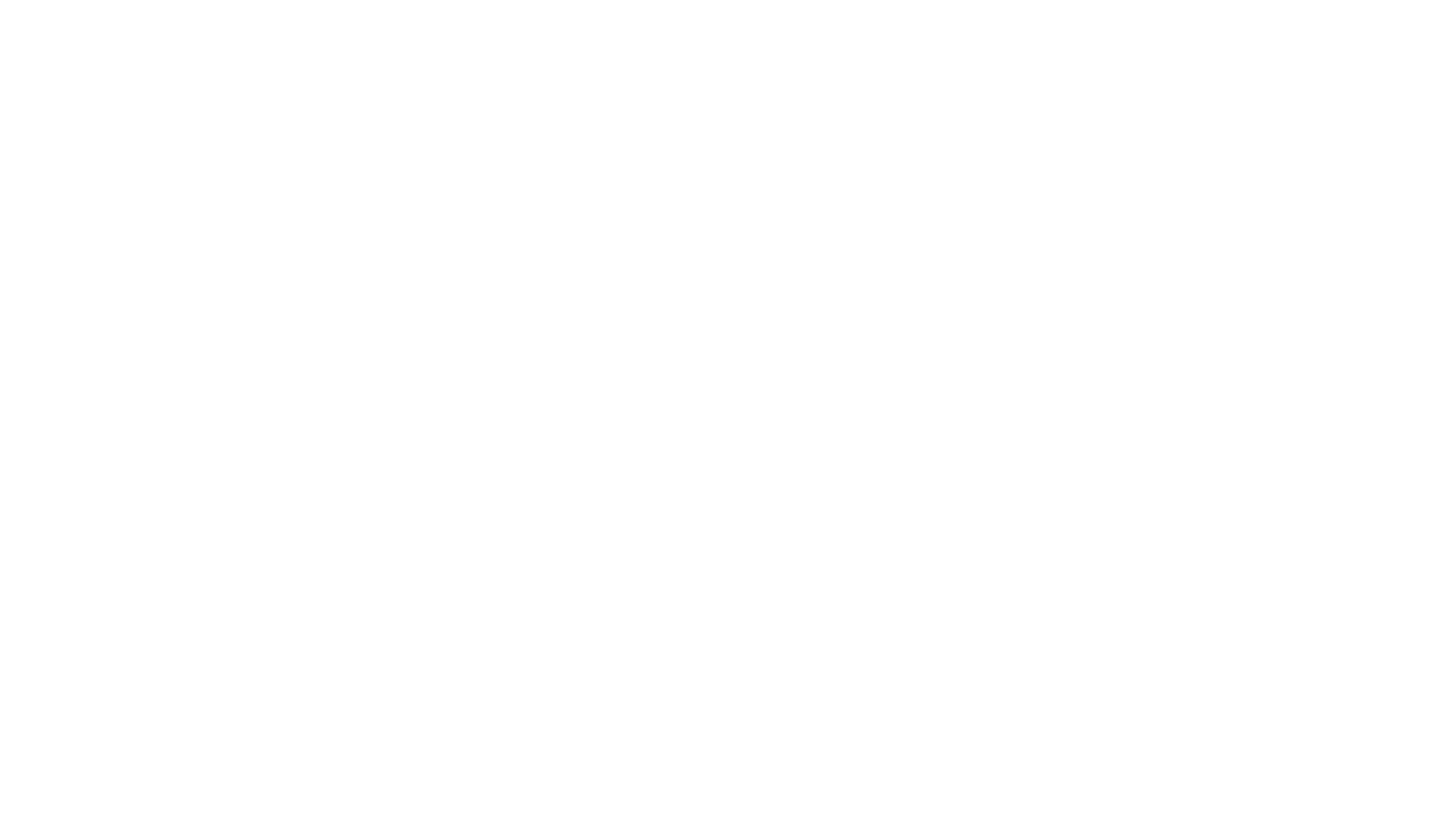 Chào tạm biệt các em!